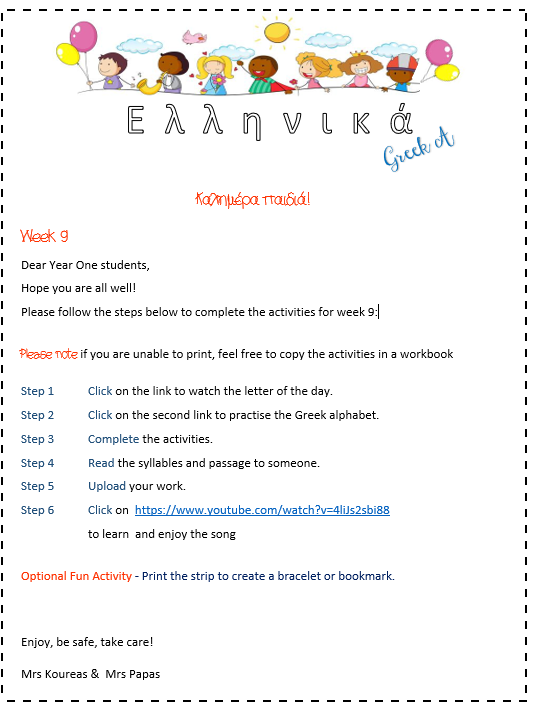 10
10:
https://www.youtube.com/watch?v=4liJs2sbi88
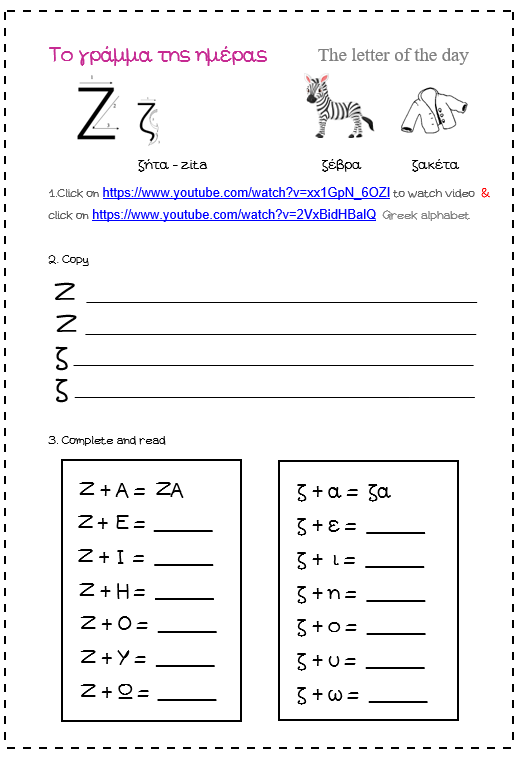 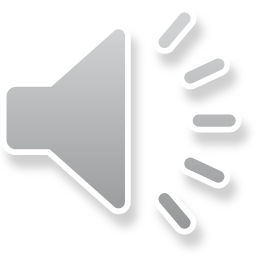 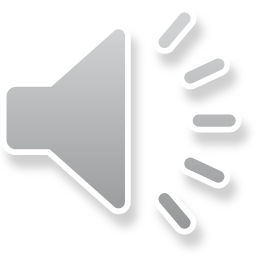 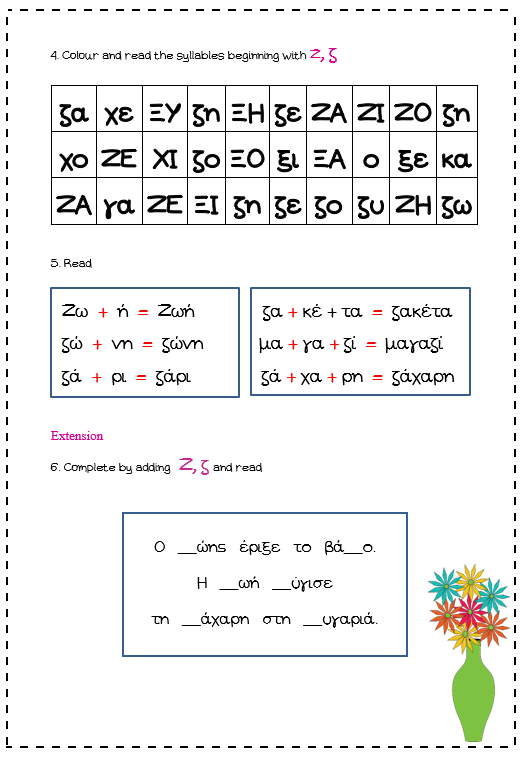 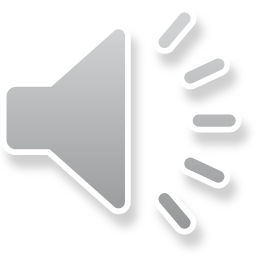 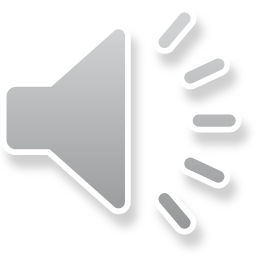 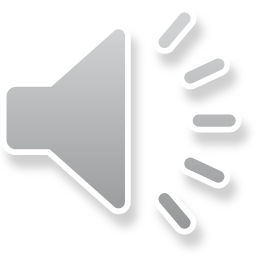 Letter of the day bracelet or bookmark
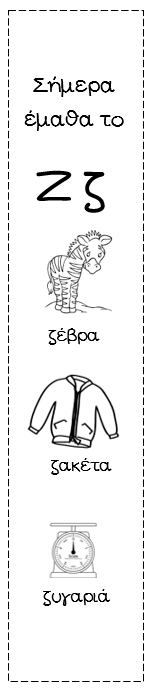